Update on truncated Sirt3 purification and activity using Sirt3(118-399) + pET21b construct in Rosetta 2 (DE3) cells.
12/16/16
Clone screening with 1 mM IPTG
Titration with different IPTG concentrations
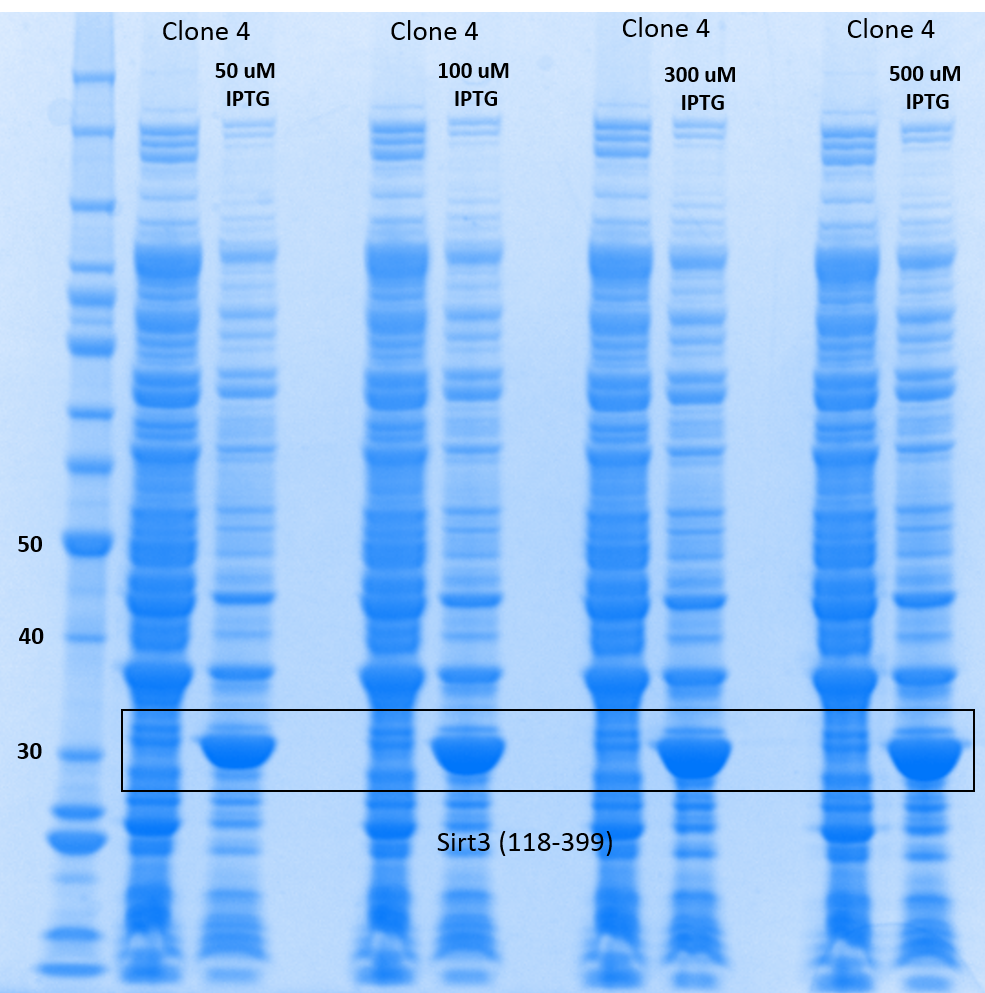 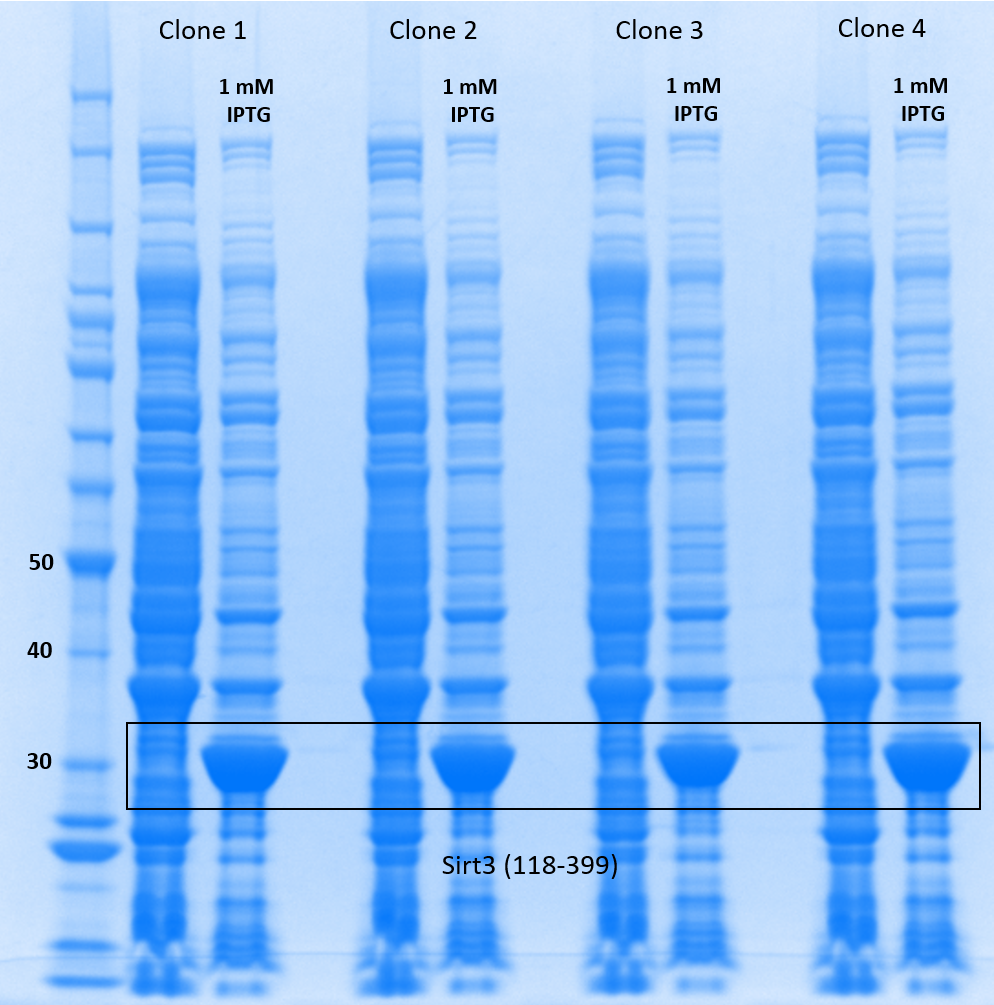 Strong expression with 1 mM IPTG for all clones.
Clone 4 selected for further studies.
IPTG titration suggests 100 uM or 300 uM may be optimum for induction.
Overexpression:
200 ml culture inoculated with 2% overnight culture
Grown at 37 C till OD600 nm  ~0.3
Temperature lowered to 30 C till OD600 nm  ~0.7
Culture then incubated on ice for 10 min.
Culture induced with 300 uM IPTG, on ice.
Growth continued at 18 C for 16 hrs.
Purification:
Followed the protocol described in Jin et al 2009 JBC.

Cells lysed by incubation with 1 mg/ml lysozyme for 30 min at 4 C, followed by sonication, in Lysis Buffer (200 mM NaCl, 5% glycerol, 5 mM 2-mercaptoethanol, 25mM HEPES-NaOH, pH 7.5).

After c/f at 13.3 x g, at 4 C for 20 min, the supernatant was loaded onto a His-trap column pre-equilibrated with Equilibration Buffer (200 mM NaCl, 5% glycerol, 5 mM 2-mercaptoethanol, 20 mM imidazole, 25 mM HEPES-NaOH, pH 7.5).

The column was then washed with 10 CV of Wash Buffer (200mM NaCl, 5% glycerol, 5mM 2-mercaptoethanol, 50mM imidazole, 25 mM HEPES-NaOH, pH 7.5).

Protein was then eluted as 300 uL elutions using Elution Buffer (200 mM NaCl, 5% glycerol, 5 mM 2-mercaptoethanol, 250 mM imidazole, 25 mM HEPES-NaOH, pH 7.5).
Comparison of purification profile for old construct and new construct
Old construct
New construct
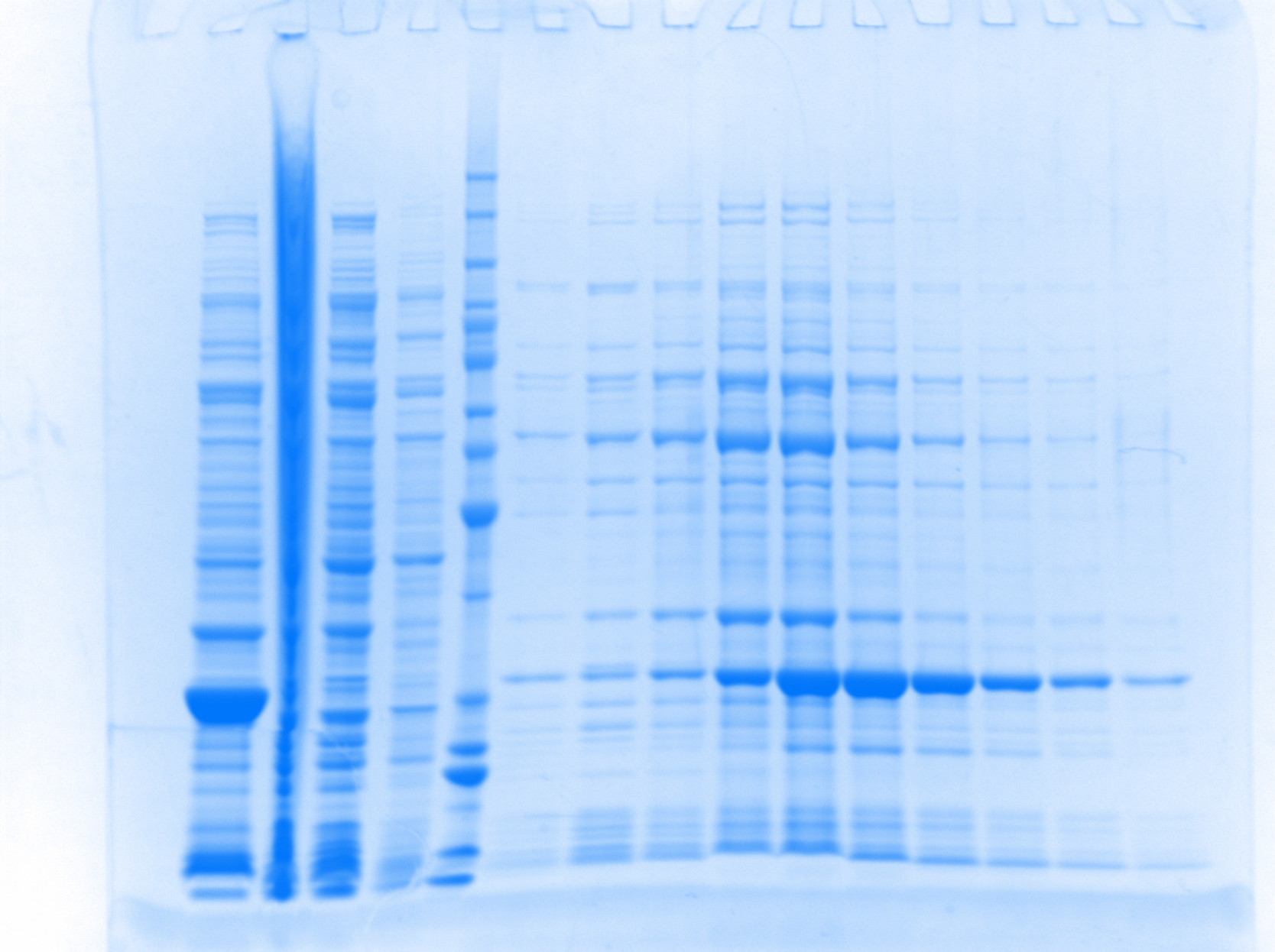 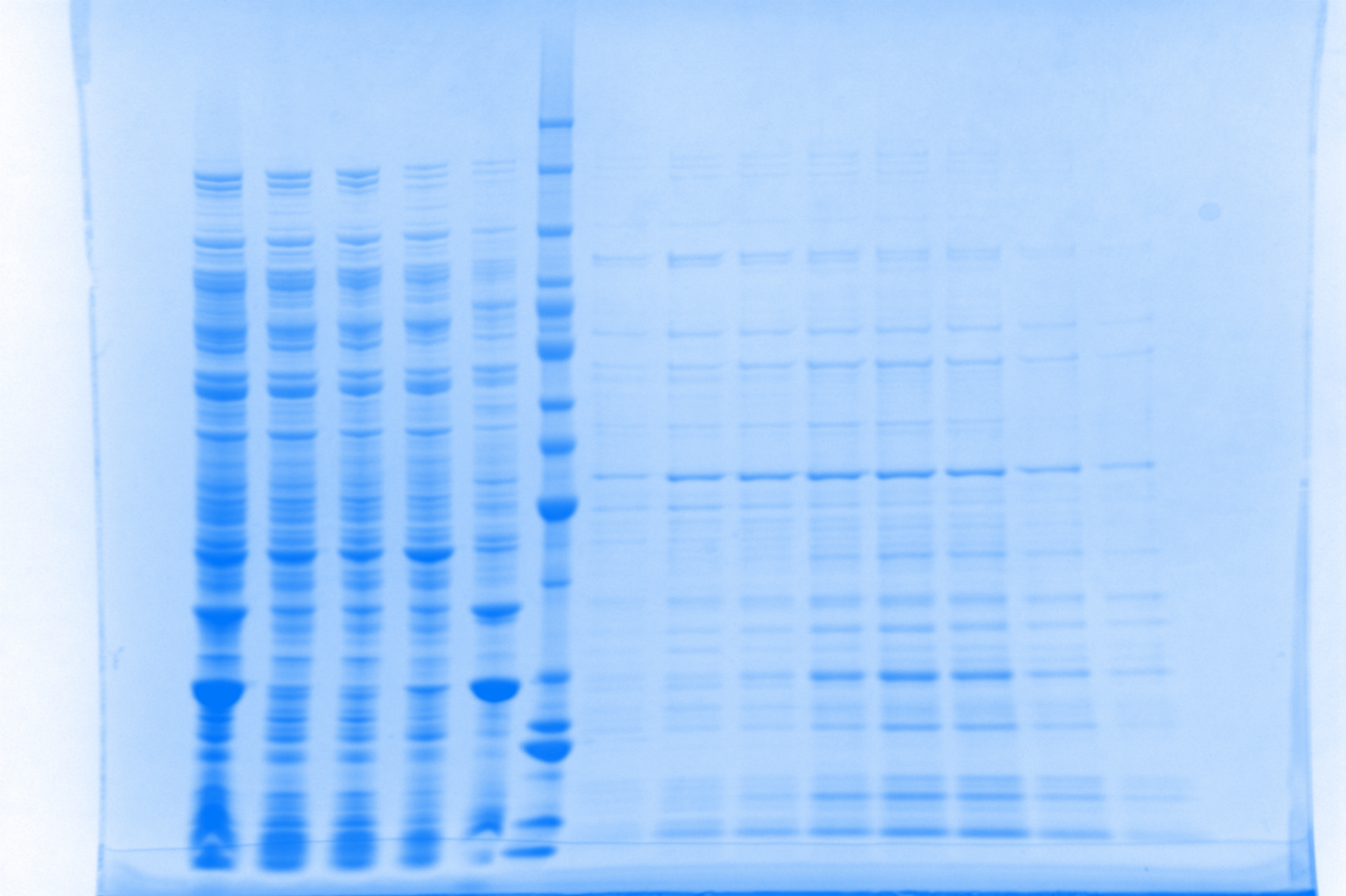 Sup
Wash
Elutions
Elutions
Pellet
Wash
Sup
FT
Cell lysate
kDa
FT
kDa
Pellet
50
50
40
40
30
30
Sirt3 (118-399)
Sirt3 (118-399)
Comparison of activity of Sirt3 (118-399) and Sirt3 (102-399)**
Activity of Sirt3(118-399) is ~ 2.3 times higher than Sirt3(102-399)**

Activity of Sirt3(102-399)** is 1.5 U/uL

Therefore activity of Sirt3(118-399) is 1.5 x 2.3 = 3.45 U/uL

Since the 118-399 sample is more dilute than the 102-399 sample, and the same volume (10 uL) was used for both samples, the actual activity of Sirt3(118-399) is expected to be even higher.
** The Sirt3(102-399) sample is purified using 2M urea, so this comparison does not reflect the true difference in their activities.
Next steps:
Will optimize the purification protocol to improve purity (try higher concentration of imidazole in the wash step, try a second round of His-Ni2+ purification, try ammonium sulfate precipitation).

Will work on the pET151/D-TOPO construct (PCR, cloning/ligation, sequencing).

Once the above construct is ready, will try the protocol described in the Steegborn, JMB 2008 paper.

Will then compare the purification profiles and activities of the two truncated Sirt3 constructs (relative to each other and relative to Sirt3 (102-399)).
Comments from email discussion:
RC:

You should add some more commentary. You mentioned dilution as well as purity.  
How much was the new construct diluted with respect to the old? We need this info to understand 
the true activity ratio. 
 
To what do you attribute the low purity -- compare to purity obtained from other protocols.
There, urea was used. Is the low purity due to lack of urea in the protocol? Or other reasons.
Please elaborate and indicate whether the methods you're planning to use for purity improvement
were also used in previous SIRT3 literature (what additional purification steps were used therein) or in our previous in house purification. 
Regarding SIRT3 purification lit, recall one of our goals is to match those protocols as closely as possible, of course. 

SM:

I mentioned dilution because of the following reason: The elution buffer for 118-399 contains 5% glycerol whereas the elution buffer for 102-399 does not contain glycerol. Due to this reason, after dialysis against dialysis buffer, which contains 10% glycerol, the volume of the dialyzed 102-399 protein gets reduced (~3 fold), i.e. it gets concentrated.
In case of 118-399, which contains 5% glycerol, a major decrease in volume was not observed (started with 1.2 ml before dialysis, ended with ~1 ml after dialysis). Since all other factors remain the same, in comparison with the 102-399 protein, the 118-399 is less concentrated after dialysis.
The exact concentration of Sirt3(118-399) cannot be measured at this point since the sample is not very pure.
 
Since I followed the Jin protocol exactly as described, except for the cell line (they used BL21 Gold which is not available anymore and we used Rosetta 2), one reason for the low purity could be attributed to the differences in cell line. The Jin study claims >90% purity following this method, but they don’t provide any evidence for it. 
In addition to the His-tag purification, the Jin protocol also does a size exclusion purification step which helps with the purity.
Yes, in the protocol for 102-399 from AE cells, 2M urea is used to get rid of the chaperone and this method also gives >85% purity. So it’s possible that urea has a role in improving purity.
 
Most protocols for Sirtuins use affinity (His-tag) purification, followed by size exclusion or ion exchange chromatography. However, the size exclusion and ion exchange steps are mostly for the removal of the TEV protease and His-tag after cleavage of the His-tag from the protein. 
Among the methods I’m planning to use, a 2nd His-trap purification and increasing the imidazole concentration in the wash buffers have been previously used. Ammonium sulfate precipitation hasn’t been used and is worth a try.
You mentioned size exclusion helps with purity but that it is mostly for the tag removals. I assume you are certain that that is the main purpose.
SM: No, size exclusion also helps with purity. It is generally used as a final polishing step for purified proteins.
 
What evidence do you have that chaperone is playing a role in purity here?
SM: I don’t think chaperone is playing a role in purity here.
 
Regarding dilution, you can't measure total protein concentration? --In any case it would be good to have a range for activity (fold improvement over old)--, with comparison to what Jin reported in terms of activity difference with respect to 102-399. This is esp imp since you have such low purity, such that additional purification efforts  may reduce your activity below what we had before with urea.
SM: Yes, I could measure the total protein concentration of the impure sample.
In Jin’s report, they claim that the activity of both 102-399 and 118-399 is the same, whereas Steegborn claims that the truncated has 50 fold higher activity.
However, in Jin’s case, the 102-399 they used was not purified using 2M urea. Since in our case we see ~2.3 fold increased activity for 118-399 relative to 102-399 that was purified using 2M urea, it seems plausible that Jin’s report is correct.
 
If you don't realize a significant purity improvement within a few days I suggest you also pursue the identification of alumni from those groups (without yet contacting them, e.g., searching on linkedin) so we might consider using them as consultants to provide more details on the protocols.
SM: Ok, I will look for alumni.
 
"Among the methods I’m planning to use, a 2nd His-trap purification and increasing the imidazole concentration in the wash buffers have been previously used."
Ok, if you used them with SIRT3, how much purity improvement did you achieve?
SM: With 102-399, I increased the imidazole concentration in the wash buffer from 50 mM to 75 mM and the purity improved a little bit, I would say from 75% to >85%.


You mentioned size exclusion helps with purity but that it is mostly for the tag removals. I assume you are certain that that is the main purpose.
SM: No, size exclusion also helps with purity. It is generally used as a final polishing step for purified proteins.
RC: In that case, why haven't we used it to date? 
SM: The superdex 200 column used in the study costs $1875 from GE healthcare. The sizes available commercially are too big for the purification scales we use. In order to use an SEC step, at least a month’s work would be needed to find out if a) it is compatible with our FPLC system b) if it would be optimum for our proteins.
 
 
However, in Jin’s case, the 102-399 they used was not purified using 2M urea. Since in our case we see ~2.3 fold increased activity for 118-399 relative to 102-399 that was purified using 2M urea, it seems plausible that Jin’s report is correct.
RC: In that case (if Steegborn's lower activity for 102-399 was because he used urea like us), it seems Jin's 102-399 had higher activity than ours and that his 118-399 also had higher activity than what you are finding (possibly due to cell line).
SM: Yes, it’s possible. They don’t report absolute values of activity, only comparisons.